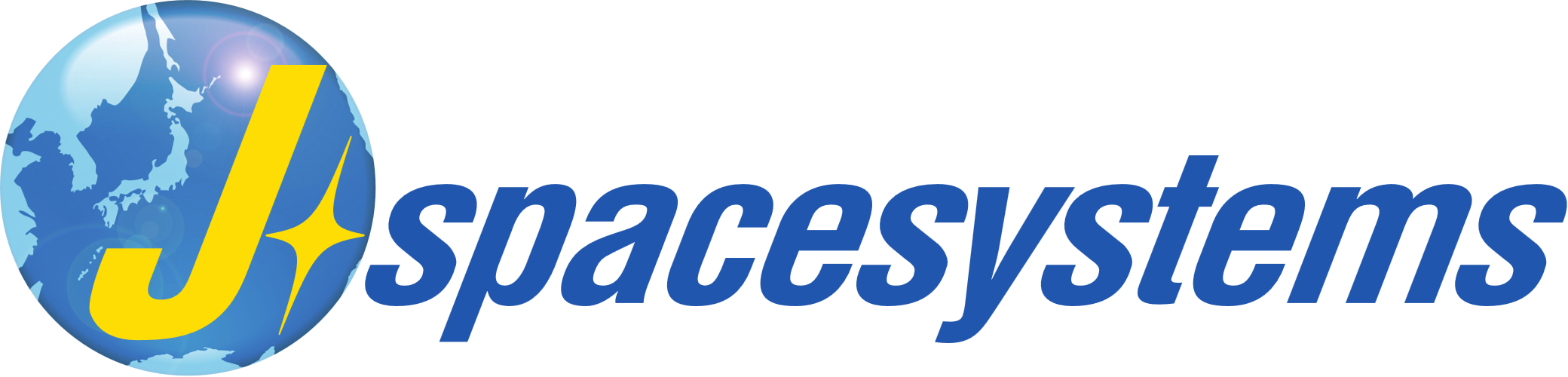 申込用紙